幽灵 撕裂者
幽灵 撕裂者是由AMD与酷冷至尊独家合作推出的一款高效能风冷散热器. MasterFan 120Pro, 7根热管专为AMD 二代Ryzen Threadripper处理器打造, 使其在任何工作情况下都能保持冷却. 双塔设计覆盖了更多的接触面积, 散热效能更加强大.TR4 安装设计简单方便, 顶部的4根长螺丝可以轻松的安装散热器至主板上.
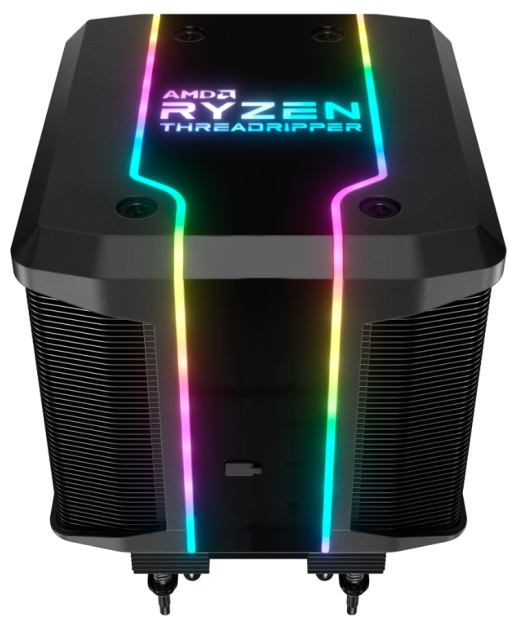 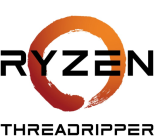 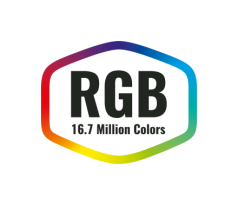 专为TR4优化设计
专为Ryzen Threadripper处理器设计增大接触面积

双塔散热
双塔结构覆盖更多表面, 散热效果佳. 黑色喷漆加强散热性能

内置Wraith Ripper RGB软件
酷冷至尊和AMD独家合作设计的RGB软件可以让您随心所欲的掌控您的灯光. 

简便的TR4安装系统
一体式TR4安装设计方便简单.
关键特征
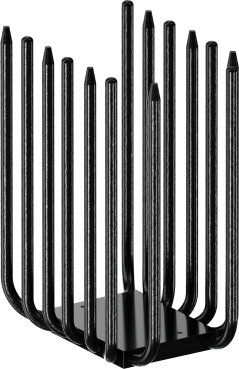 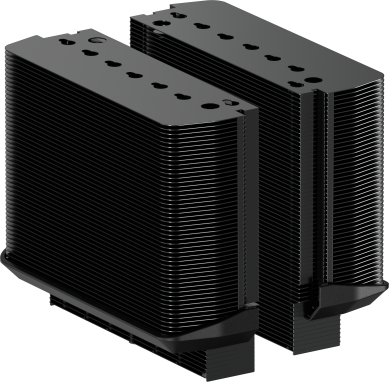 7根热管
7根热管统一均匀地分布使散热性能更加突出
双塔散热
双塔结构覆盖更多表面, 散热效果佳. 黑色喷漆加强散热性能
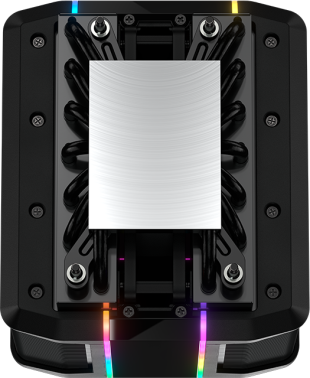 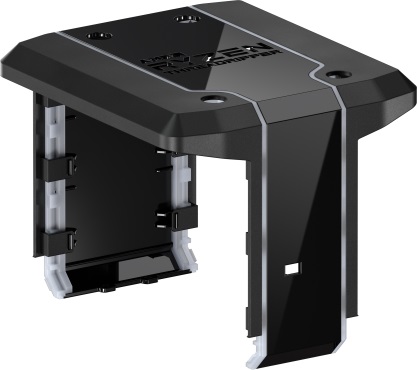 流线型外观设计
特别设计的风流道引导风量使得散热性能达到顶峰, 并减少发热部位的盲区. Addressable RGB LED实现灯光客制化
专为TR4优化设计
专为Ryzen Threadripper处理器设计增大接触面积
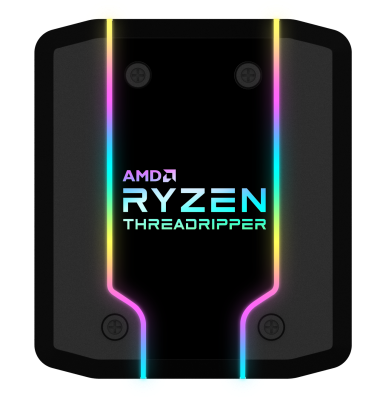 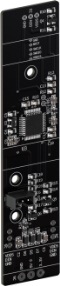 内置RGB软件
酷冷至尊和AMD独家合作设计的RGB软件可以让你随心所欲的掌控您的灯光.
AMD发光标识
AMD Ryzen Threadripper logo应用Addressable RGB LED,打造不一样的视觉效果
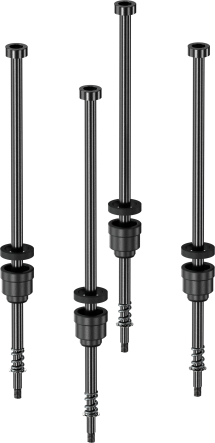 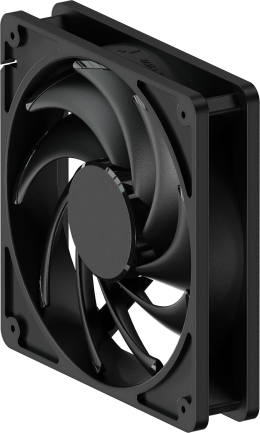 MASTERFAN PRO 120伺服版风扇
静音IC设计, 静音和性能完美结合,改良设计的风扇轴承可以24小时不停息工作
简便的TR4安装系统
一体式TR4安装设计方便简单.
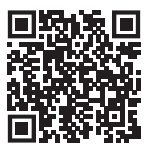 RGB软件界面
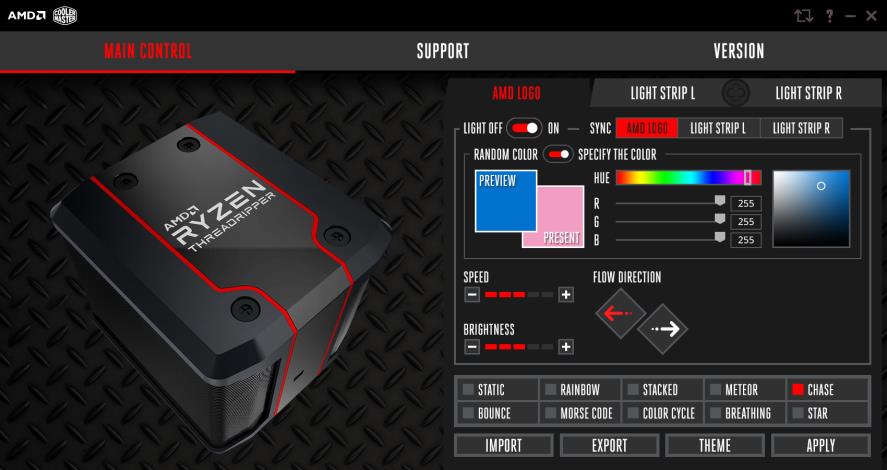